Реалізація на уроках географії наскрізної змістової лінії “ЗДОРОВ’Я  І  БЕЗПЕКА”
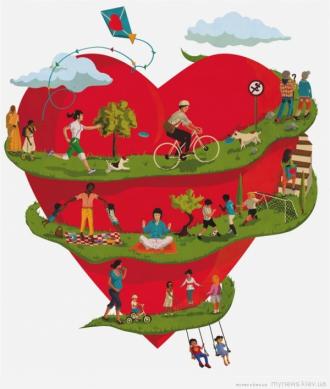 Реалізація наскрізної лінії 
«Здоров'я і безпека» 
 є становлення учня як емоційно стійкого члена суспільства, здатного вести здоровий спосіб життя і формувати навколо себе безпечне життєве середовище.
6 клас Тема. Літосфера. Гори.
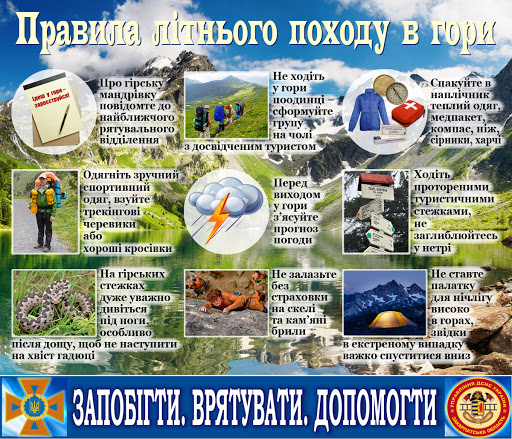 6 клас Тема. Літосфера. Гори.
Формуємо цінності/ставлення:
 усвідомлення впливу природних чинників на
безпеку на здоров’я людини.
Формуємо вміння:
  приймати зважені рішення в екстремальних
ситуаціях;
  упевнено поводитися в різних життєвих ситуаціях.
7 клас Тема. Рухи Землі, їх наслідки.
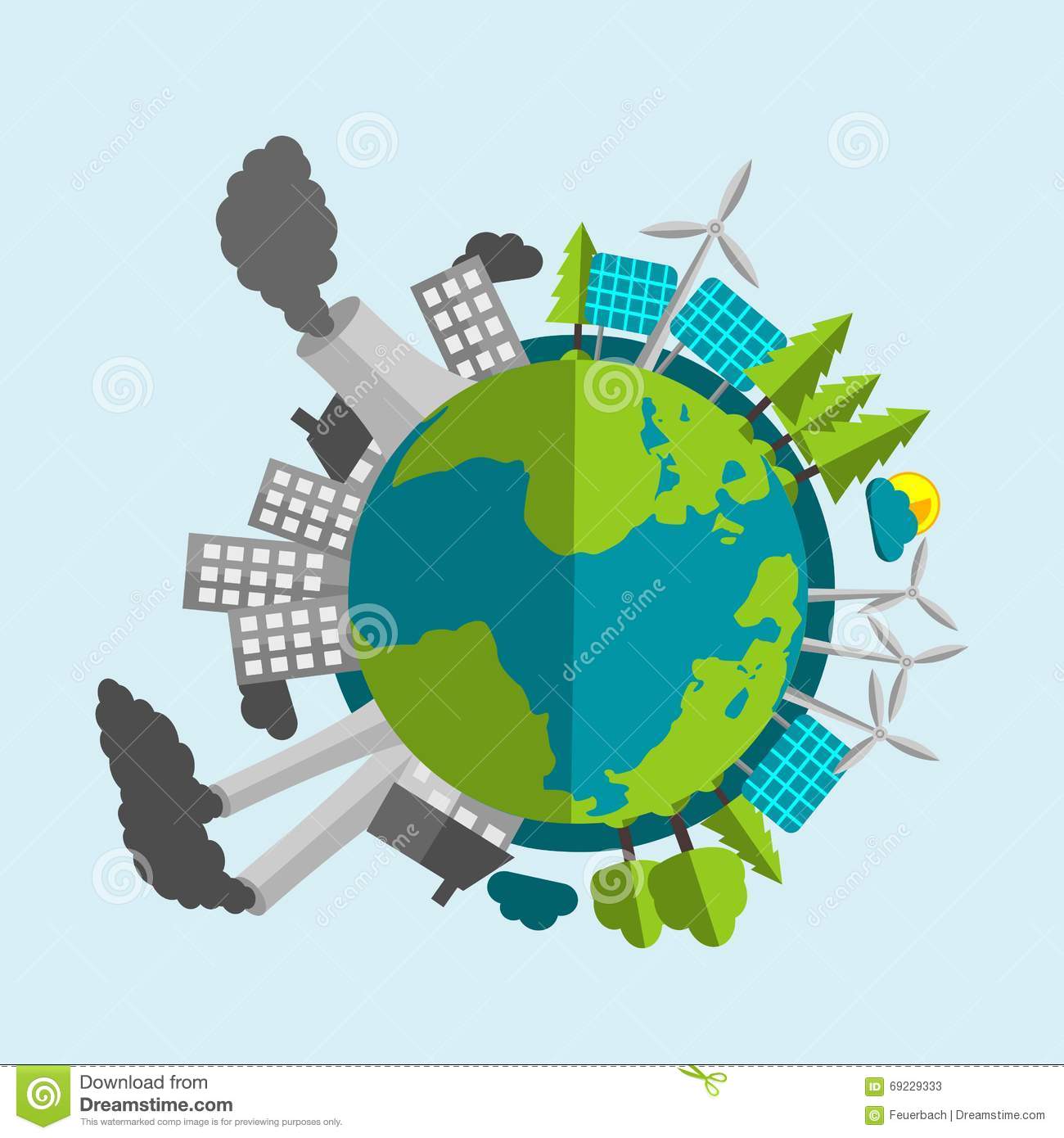 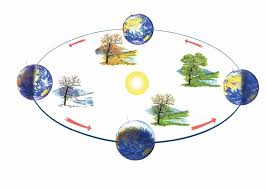 7 клас Тема. Рухи Землі, їх наслідки..
Формуємо цінності/ставлення:
  усвідомлення впливу способу життя на здоров’я людини;
 оцінювання наслідків добового і річного рухів Землі на
здоров’я людини.
Формуємо вміння:
  моделювати  оптимальний режим  життя відповідного до
добових і річних циклів  (ритмів).
8 клас Тема.  Географічне положення України. Годинні пояси.
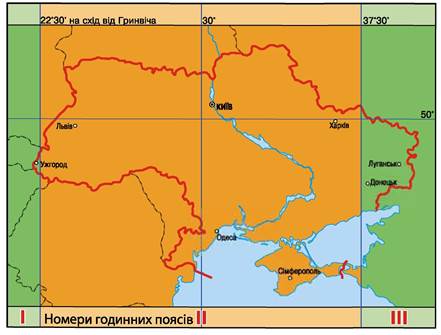 8 клас Тема.  Географічне положення України. Годинні пояси.
Формуємо цінності/ставлення:
  усвідомлення впливу  способу життя на здоров’я, оцінювання наслідків зміни годинних поясів на здоров’я
людини та безпеку.
Формуємо вміння: 
  пояснювати вплив  зміни годинних поясів  на здоров’я людини та її безпеку; 
  моделювати оптимальний режим життя відповідно до
зміни годинних поясів.
9 клас Тема. Типізація країн світу за рівнем  економічного розвитку, місце України в ній.
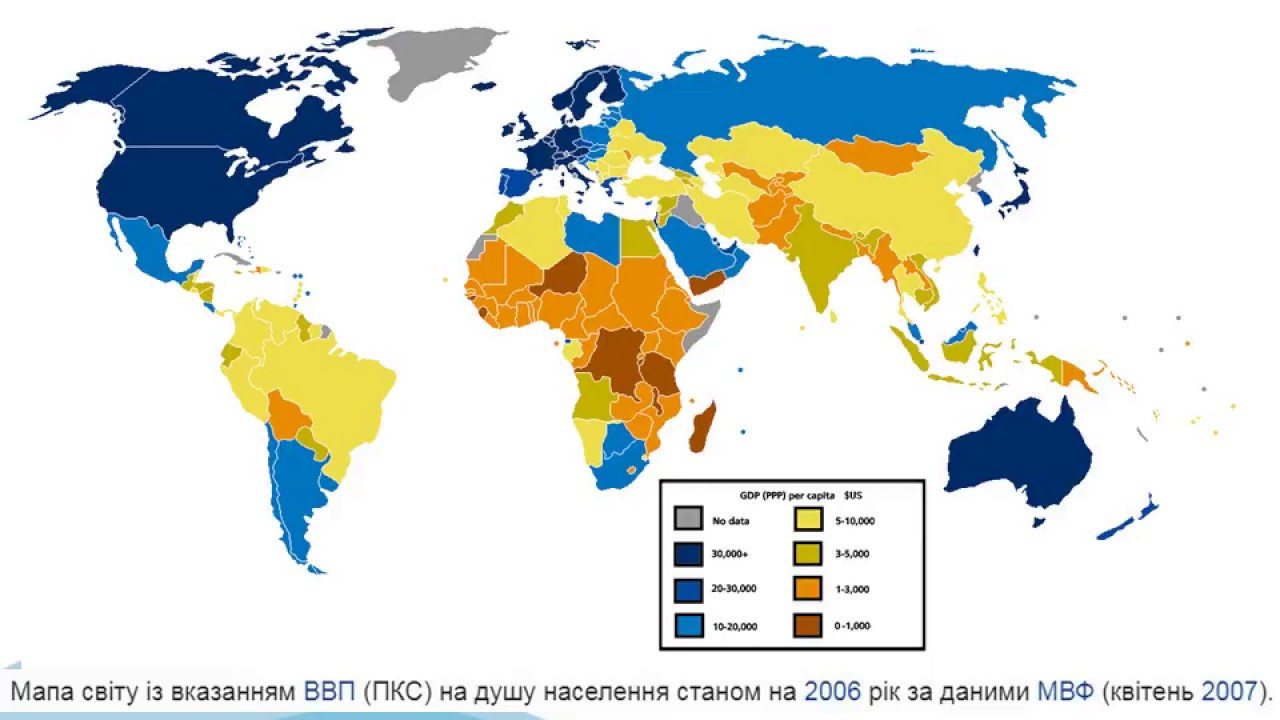 9 клас Тема. Типізація країн світу за рівнем  економічного розвитку, місце України в ній.
Формуємо цінності/ставлення:
  розуміння значення досвіду економічного розвитку інших країн і врахування цього досвіду для розвитку України та свого регіону.
Формуємо вміння:
  аналізувати  можливості реалізації  своїх прав;
  оцінювати ризики  ВІЛ-інфікування у  різних ситуаціях;
  демонструвати  негативне ставлення до  вживання шкідливих для здоров'я людини речовин.
Використані джерела інформації https://drive.google.com/file/d/0B3m2TqBM0APKS0I1V0xXcWNDOW8/view
https://www.google.com/search?q=%D0%B7%D0%B4%D0%BE%D1%80%D0%BE%D0%B2%D1%8F+%
https://www.google.com/search?q=%D0%B1%D0%B5%D0%B7%D0%BF%D0%B5%D0%BA%D0%B0+%D0%B2